স্বাগতম
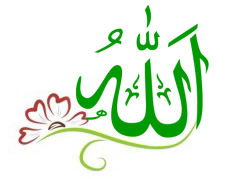 পরিচিতি
মোঃ আবুল হাসান
সহকারী শিক্ষক
হরিণবেড় শাহজাহান উচ্চ বিদ্যালয়
নাসিরনগর, ব্রাহ্মণবাড়িয়া।
তারিখঃ ১২/০৮/২০২০খ্রি.
নবম-দশম শ্রেণি
ইসলাম ও নৈতিক শিক্ষা
“রিসালাত”
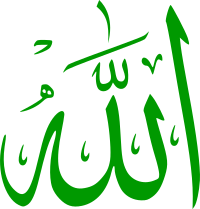 এখানে কী দেখতে পাচ্ছ?
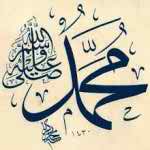 “রিসালাত”
শিখনফল
এই পাঠ শেষে শিক্ষার্থীরা ---
১। রিসালাতের পরিচয় বলতে পারবে।
২। রিসালাতে বিশ্বাসের গুরুত্ব ব্যাখ্যা করতে পারবে।
রিসালাতের পরিচয়ঃ-
* রিসালাত শব্দের অর্থ বার্তা, চিঠি ,সংবাদ বহন ।
* পরিভাষায়- আল্লাহর বাণী মানুষের কাছে পৌছে দেওয়ার দ্বায়িত্বকে  রিসালাত বলা হয় ।
* আর যিনি রিসালাতের দায়িত্ব পালন করেন তাঁকে রাসুল বলা হয় ।
রিসালাতে বিশ্বাসের গুরুত্বঃ-
তাওহিদে বিশ্বাস করা যেমন ফরজ ,তেমনি রিসালাতে বিশ্বাস করা ফরজ। যেমন ‘লা ইলাহা ইল্লাল লাহু’দ্বারা তাওহিদের ঘোষণা দেওয়া হয়। আর ‘মোহাম্মদুর রাসুলাল্লাহ’ দ্বারা রিসালাতের স্বীকৃতি দেওয়া হয়। অতএব , রিসালাতে বিশ্বাস না করলে সে কখনো ইমানদার হতে পারবেনা।
বাড়ির কাজ
তাওহীদের পরেই রিসালাতে বিশ্বাস করা অপরিসীম- ব্যাখ্যা কর।
আল্লাহ্‌ হাফেজ
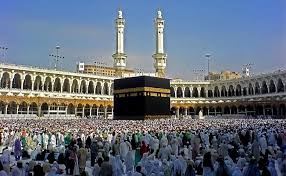